ВЛИЯНИЕ ОБОНЯТЕЛЬНОЙ СТИМУЛЯЦИИ НА ЭФФЕКТИВНОСТЬ ЗАПОМИНАНИЯ УЧЕБНОЙ ИНФОРМАЦИИ
Автор работы: 
студентка 2 курса магистратуры
ФГБОУ ВО «ПГУ» 
Андриянова А.В.
Актуальность настоящего исследования обусловлена тем, что в современном мире научно-технического прогресса наблюдается повышается требования к памяти человека, наблюдается проблема повышения продуктивности мнемических функций. Кроме того, в отечественной психологии до настоящего времени не поднимался вопрос исследования повышения эффективности запоминания за счет влияния обонятельной стимуляции.
Данная проблема может быть частично решена в рамках данной исследовательской работы. В данном аспекте образование обратилось к психофизиологическим, нейропсихологическим и нейрофизиологическим исследованиям, позволяющим изучить и создать более глубинные и эффективные механизмы повышения продуктивности памяти, ориентированные на законы физиологии, а также на законы работы памяти и мозга.
Объект исследования – память обучающихся старшей школы. Предмет исследования – влияние обонятельной стимуляции на эффективность запоминания учебной информации.
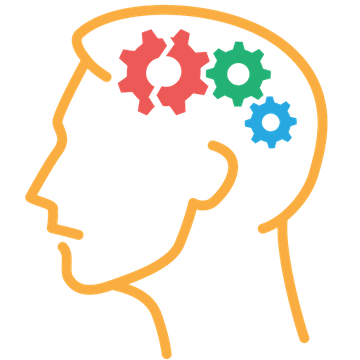 Цель исследования – определить влияние обонятельной стимуляции на эффективность запоминания учебной информации для разработки рекомендаций по совершенствованию и оптимизации запоминания учебного материала.
Гипотеза исследования: обонятельная стимуляция влияет на запоминание учебной информации, повышая продуктивность слуховой и зрительной памяти обучающихся.
Положения, выносимые на защиту:

1) создание специально организованных условий учебного процесса, разработанных на базе психофизиологических, нейропсихологических и нейрофизиологических исследованиях, повышает продуктивность долговременно	 зрительной памяти обучающихся посредством использования обонятельной стимуляции на уроках английского языка;

2) создание специально организованных условий учебного процесса, разработанных на базе психофизиологических, нейропсихологических и нейрофизиологических исследованиях, повышает продуктивность долговременной слуховой памяти обучающихся посредством использования обонятельной стимуляции на уроках биологии.
Объект, предмет, цель и гипотеза исследования обусловили постановку следующих задач:
1) провести научно-теоретический анализ литературы по проблемам памяти и особенностей функционирования обонятельной системы;

2) разработать эмпирическое и экспериментальное исследование для выявления уровня развития мнемических функций и определения влияния обонятельной стимуляции на эффективность запоминания учебной информации.

3) провести анализ и интерпретацию эмпирических и экспериментальных данных;

4) разработать рекомендации по использованию обонятельной стимуляции с целью повышения эффективности запоминания учебной информации.
Были выбраны следующие методы исследования: теоретический анализ источников по проблеме исследования, тестирование (методика «Заучивание 10 слов», «Тест структуры интеллекта Амтхауэра», 9 субтест «Память»), формирующий эксперимент, методы математической статистики (t-критерий Стьюдента).
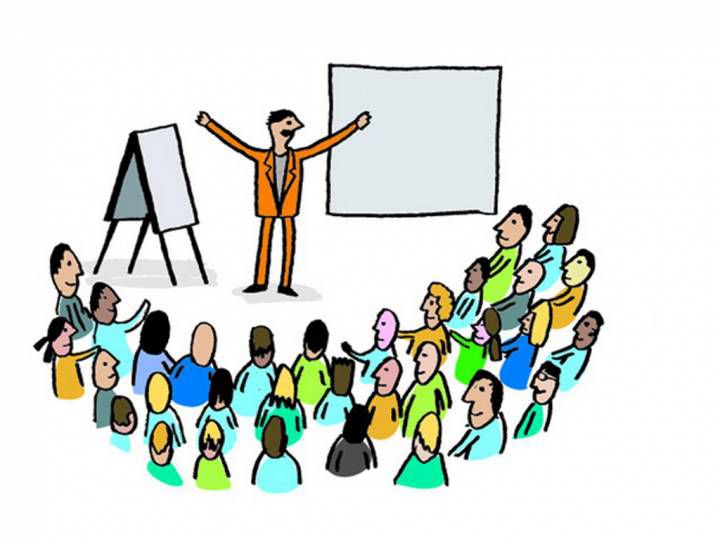 Эмпирическое исследование влияния обонятельной стимуляции на эффективность запоминания учебной информации проводилось нами на базе муниципального бюджетного общеобразовательного учреждения «Лицей № 55» г. Пензы. В эксперименте приняло участие 102 человека, 59 из которых женского пола, 23 – мужского. Средний возраст испытуемых – 16-17 лет, они являются обучающимися 10-11 классов медицинского и общего профиля обучения.
Проведенное исследование позволило выявить особенности развития слуховой и зрительной памяти у обучающихся. Можно сделать вывод, что у подростков фиксируется объем кратковременной слуховой памяти на уровне выше среднего.
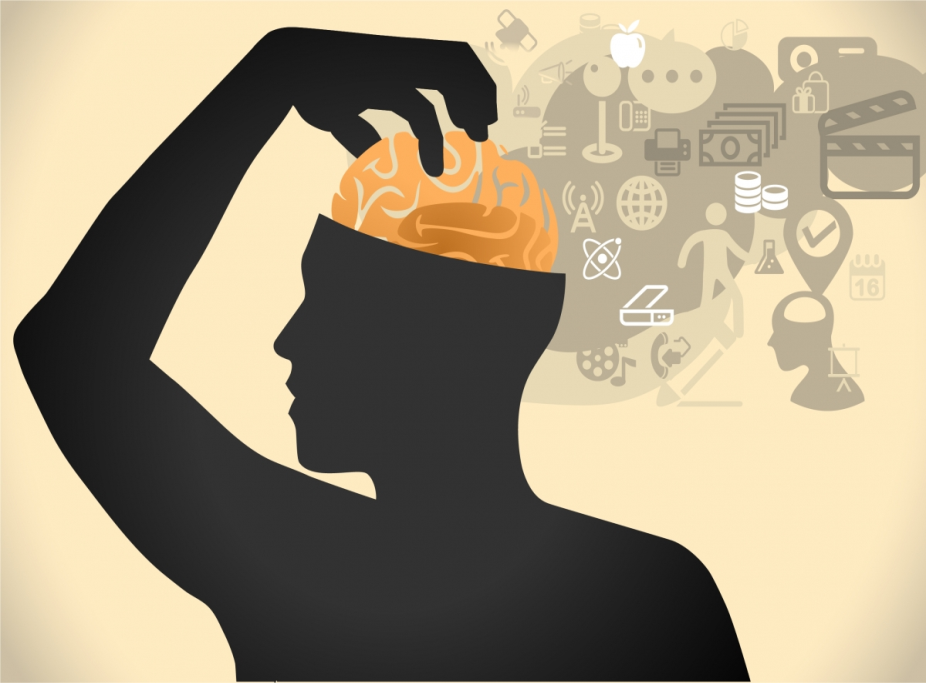 Относительно объема кратковременной слуховой памяти было установлено, что объем данного вида памяти составляет в среднем 8 слов. 
Также было установлено, что у подростков фиксируется высокий уровень развития долговременной слуховой памяти, объем данного вида памяти составляет в среднем 9 слов.
Также были выявлены особенности зрительной памяти: в целом у подростков фиксируется уровень объема данного вида памяти - выше среднего (в среднем было названо 22-23 слова).
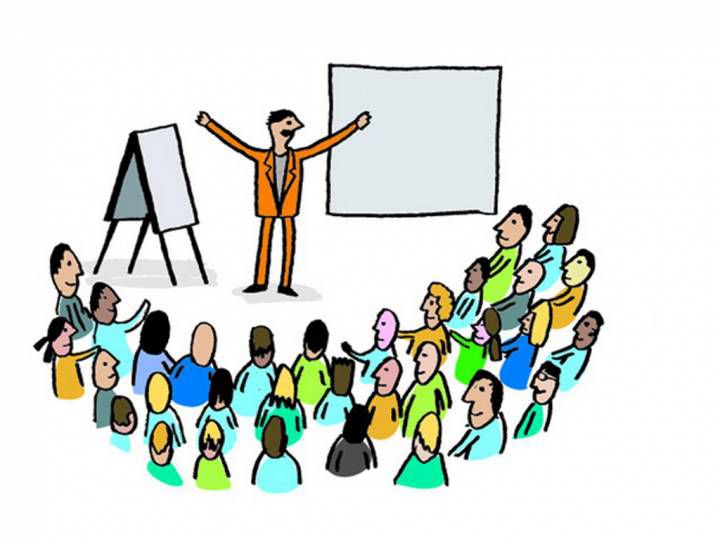 Таким образом, можно сделать вывод о том, что обучающиеся без затруднений запечатлеть, сохранить и воспроизвести информацию, предъявляемую в форме слуховых и зрительных образов.
Исходя из вышеуказанных выводов можно утверждать, что все респонденты могут принять участие в дальнейших этапах эксперимента (все показатели развиты в рамках нормы).
На следующем этапе все респонденты были распределены на контрольную и экспериментальные группы.
Прежде чем, продолжить эксперимент необходимо с целью обеспечения валидности и надежности эксперимента необходимо было сформировать контрольную и экспериментальную группы так, что различия в исследуемых показателях были несущественными, т.е. в совокупности членов группы объем каждого вида памяти должен быть примерно равным. Кроме того, на данном этапе нужно учесть и такой объективный фактор как успеваемость. В связи с чем, на данном этапе были проанализированы и различия в показателях памяти и успеваемости контрольных и экспериментальных группах. Результаты анализа представлены в таблицах 1 и 2.
Таблица 1 - Особенности слуховой и зрительной памяти в контрольной и экспериментальной группах
Примечание: tкр=1,983, p<0,01; tкр=2,622, p<0,05. * - p<0,05; ** - p<0,01, *** - p<0,001.
Анализ результатов исследования как кратковременной, так и долговременной слуховой и зрительной памяти в контрольной и экспериментальной группах показывает, значения различий в показателях находятся в зоне незначимости, т.е. они могут быть признаны несущественными. Таким образом, можно сделать вывод о том, что по уровню объема показателей памяти контрольная и экспериментальная группа удовлетворяют требования проведения эксперимента.
Таблица 2 - Особенности успеваемости десятиклассников
Примечание: tкр=1,983, p<0,01; tкр=2,622, p<0,05. * - p<0,05; ** - p<0,01, *** - p<0,001.
Были выявлены различия успеваемости у контрольной и экспериментальной групп. Было установлено, что все вышеуказанные значения находятся в зоне незначимости. Можно сделать вывод о том, что не существует различий в среднем балле успеваемости у каждой из групп.
Таким образом, можно сделать вывод о том, что не существует существенных отличий в сформированных контрольной и экспериментальной группах по развитию показателей как кратковременной, так и долговременной слуховой и зрительной памяти, а также по общей успеваемости в каждой из групп. После определения выборок был реализован следующий этап эксперимента.
Этап реализации эксперимента
На следующем этапе эксперимента всем испытуемым предъявлялся новый ранее неизученный материал по английскому языку и биологии.
На уроке английского языка обучающимся контрольной и экспериментальной групп предлагалось составить рассказ с использованием десяти новых слов, которые учитель предварительно написала на доске. После составления рассказа ученики зачитывали свой рассказ и отвечали на вопросы учителя и свои одноклассников относительно данного рассказа.
На уроке биологии учитель объяснял обучающимся новый материал в формате беседы, в которой предъявлялся новый материал, задавались наводящие вопросы по данной теме, обсуждались определенные момент данной темы, т.е. тема была изучена достаточно подробно.
Следует отметить, что ни в случае с английским языком, ни в случае с уроком по биологии детям не давалась установка выучить новый материал, домашним заданием послужило повторение уже пройденного материала.
Экспериментальная группа подвергалась воздействию обонятельного стимула в виде масла иланг-иланга во время изучения нового материала, а также в состоянии сна после изучения данного материала.
Затем на спустя двое суток ученикам и контрольной и экспериментальной группы было предложить выполнить задания, которые были составлены с опорой на материал, изученный ранее по английскому языку и биологии. После чего были проанализированы различия в показателях запомненного материала у контрольной и экспериментальной групп.
Результаты проведенного эмпирического исследования
Диагностика зрительной памяти (того, что было усвоено на уроке английского языка) проводилось посредством того, что ученикам было предложено написать те новые слова, которые на прошлом уроке были написаны на доске и которые они использовали для составления своего рассказа (правильным ответом считалось правильное написание слова, а также верное написание перевода). Диагностика слухоречевой памяти (того, что было усвоено на уроке биологии) проводилась следующим образом: учащимся было предложено выполнить тест, вопросы которого основывались на материале, который был изучен на прошлом уроке (тест представлял собой 12 закрытых вопроса и 3 открытых).
После чего были проанализированы результаты тестирования в контрольной и экспериментальной группах. Таблица 3 – Результаты диагностики объема актуализированной информации в контрольной и экспериментальной группах (баллы)
Примечание: tкр=1,983, p<0,01; tкр=2,622, p<0,05. * - p<0,05; ** - p<0,01, *** - p<0,001.
Исходя из полученных данных можно сделать следующие выводы. Были выявлены различия в показателях выполнения тестирования по биологии (слуховая память) у контрольной и экспериментальной групп. Было установлено, что эти значения находятся в зоне значимости.
Таким образом, можно сделать вывод о том, что в случае применения обонятельной стимуляции показатели памяти являются выше и, соответственно, предъявляемый учебный материал усваивается в большем объеме (t=3,1, p<0,01).
Также были проанализированы различия в показателях выполнения задания по английскому языку (зрительная память). Было выявлено, что эти значения находятся в зоне неопределенности, т.е. существует некоторые различия в показателях памяти у контрольной и экспериментальной групп: в экспериментальной группе показатели выше (t=4,2, p<0,001).
Таким образом, гипотеза о том, что обонятельная стимуляция влияет на запоминание учебной информации, повышая продуктивность слуховой и зрительной памяти обучающихся, полностью подтверждена.
Это говорит о том, что данный способ с использованием обонятельного стимула как некой метки, кодирующей соответствующую учебную информацию и выступающей в качестве активизирующего механизма при консолидации этой же учебной информации в долговременную память, является эффективным.
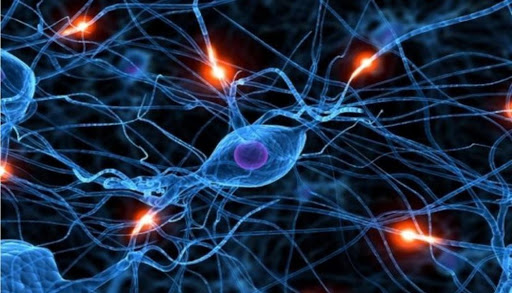 Это происходит за счет того, что возникают ассоциации между учебным материалом и обонятельным стимулом, который предъявляется в данный момент в состоянии бодрствования организма. Поэтому, когда человек находится в состоянии сна и на его организм происходит воздействие этого же обонятельного стимула, в мозговых структурах активизируется сохранение этой же информации.
Полученные эмпирические данные могут быть использованы в деятельности психолога, работающего с молодежью, а также в процессе преподавания курсов по общей, дифференциальной психологии и психологии юношеского возраста.
Данные, полученные в экспериментальной части, могут быть использованы учителями на любых уроках, психологом в качестве предоставления рекомендательного алгоритма, а также родителями и обучающими с целью повышения эффективности запоминания учебной информации. Разработанный рекомендательный инструментарий может найти применение в работе с повышением продуктивности запоминания информации с опорой как на зрительные, так и нас слуховые стимулы.
В результате проведенных ранее исследований, а также в результате нашего исследования, было обнаружено, что единственными стимулами, которые не блокируются в процессе сна, являются обонятельные стимулы.
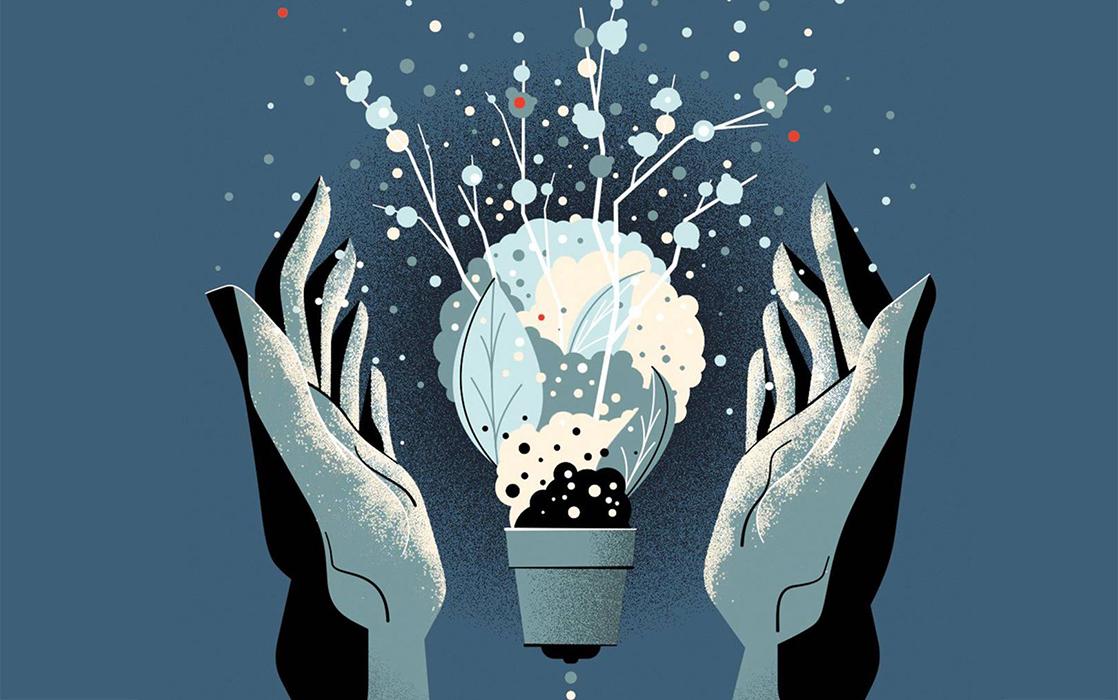 Зная эту возможность функционирования мозга, обонятельные стимулы можно использовать для того, чтобы ассоциативно связывать их с учебной информацией во время ее подачи и использовать этот же обонятельный стимул как напоминание в процессе сна. В то время как ночью активно происходит консолидация памяти из кратковременной в долговременную, предъявление этого же обонятельного стимула будет неким сигналом для мозга о том, какую информацию необходимо запомнить.